Erasmus +Teneryfa
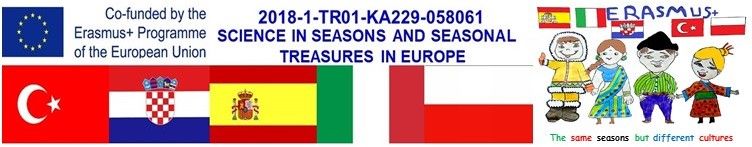 Rodzina
Pierwsze dni pobytu
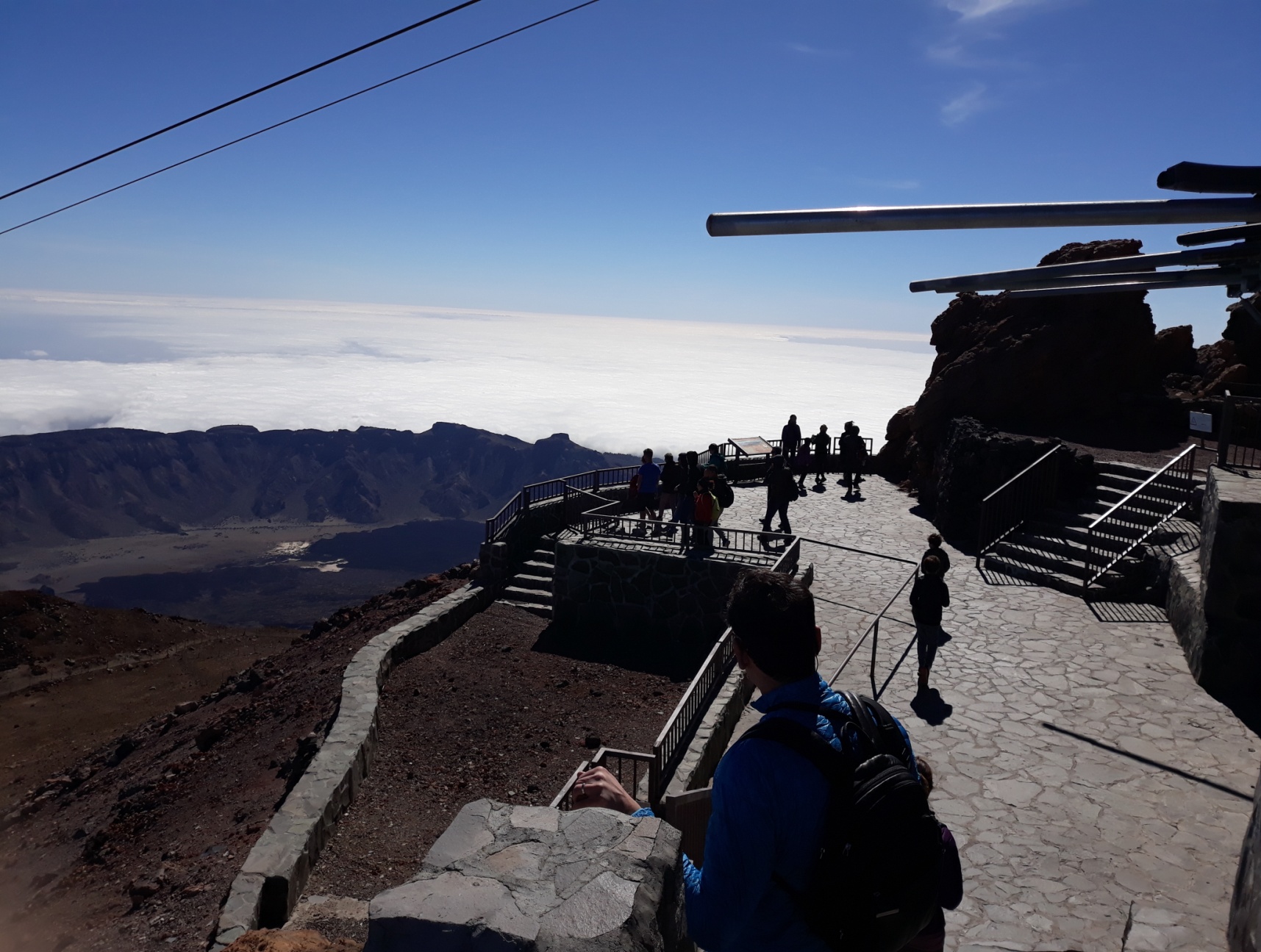 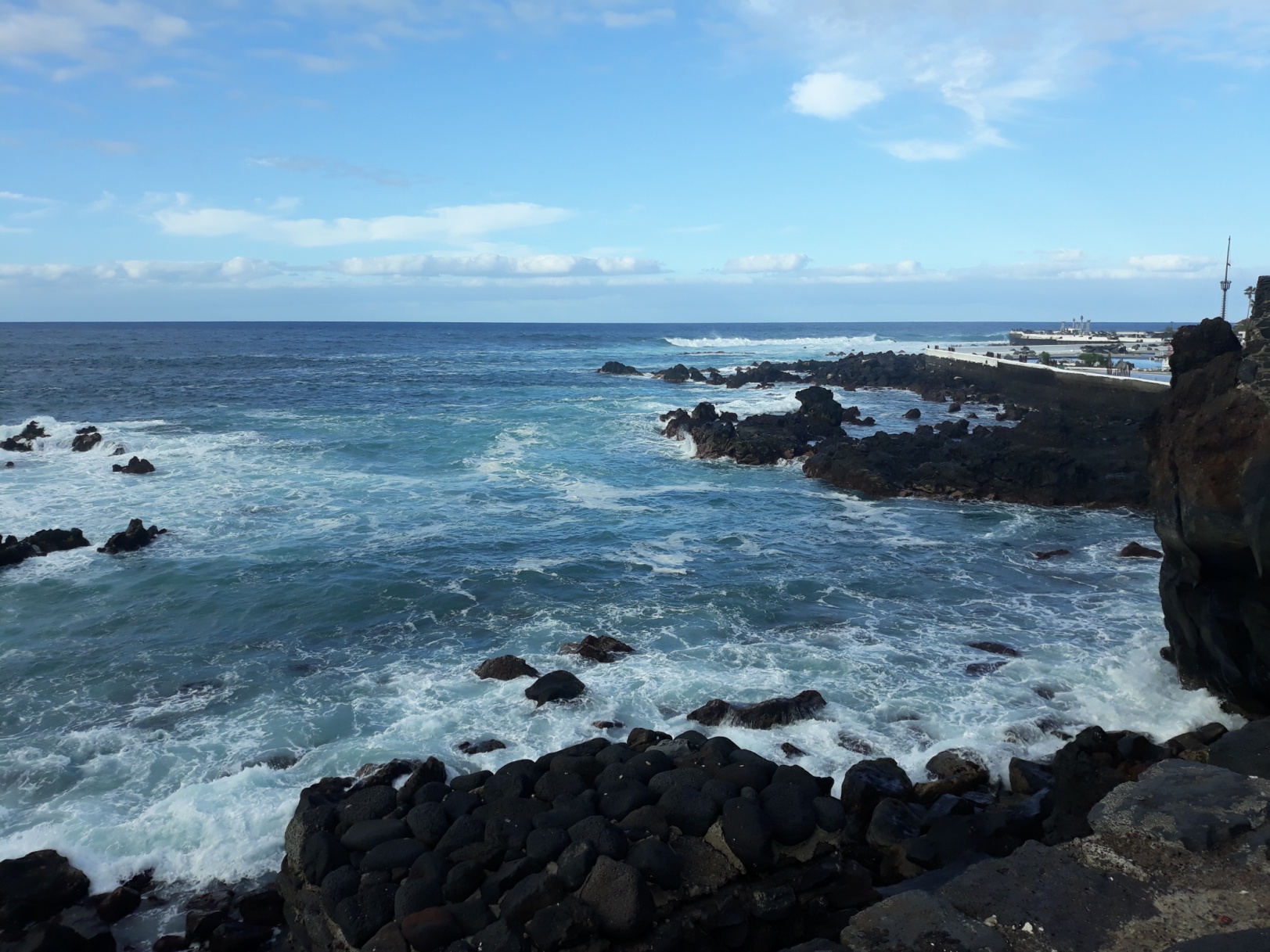 W pierwszym dniu na Teneryfie zwiedzaliśmy szkołę i Tacoronte, w którym były dwa z pięciu kościołów, które oglądaliśmy podczas całego pobytu. W drugim dniu mieliśmy lekcje angielskiego i chemii, a następnie pojechaliśmy na północną część wyspy.
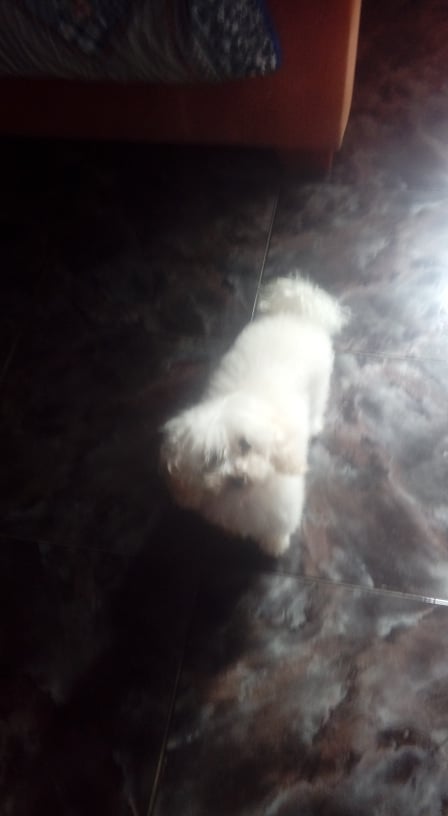 I kolejne 3 dni
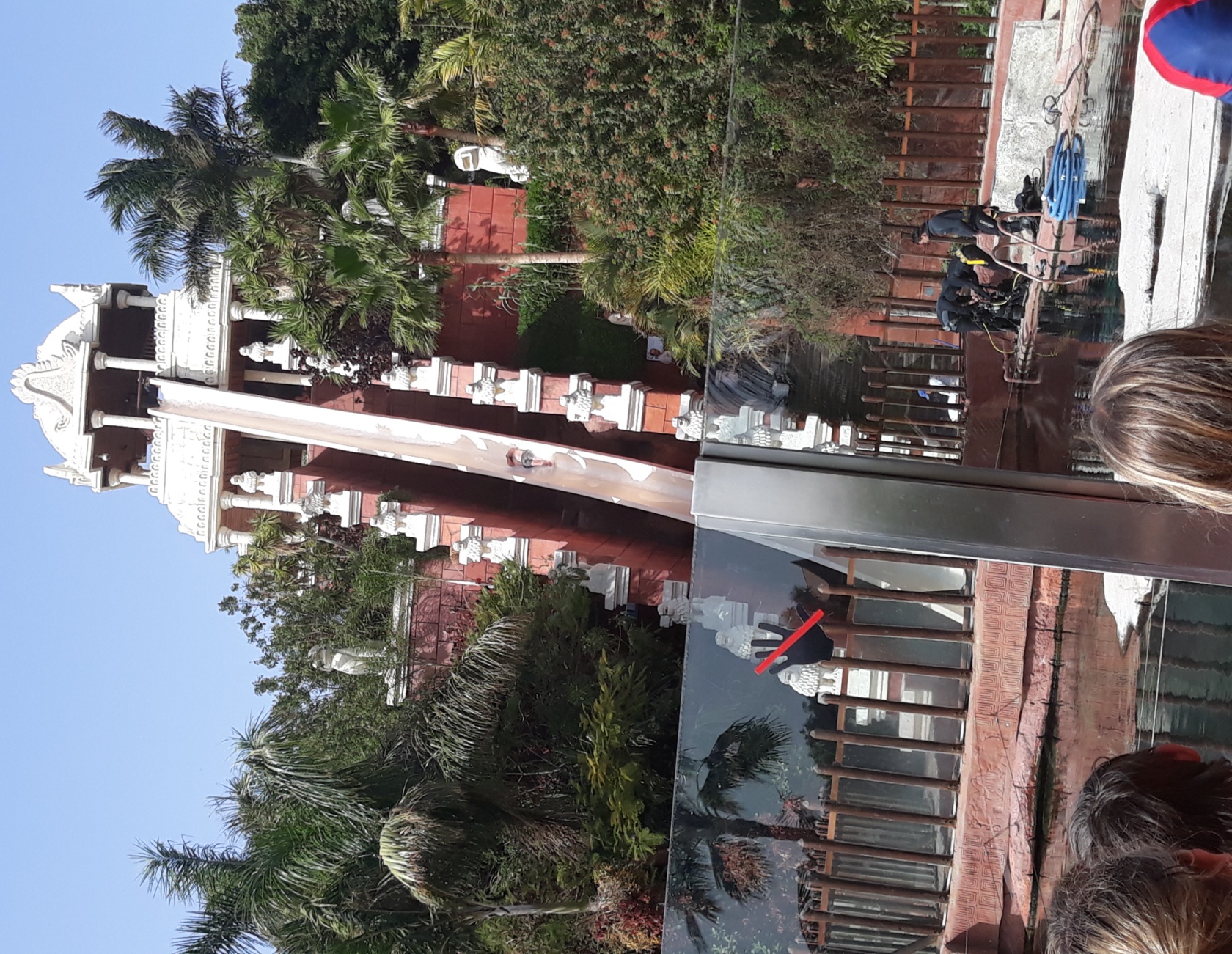 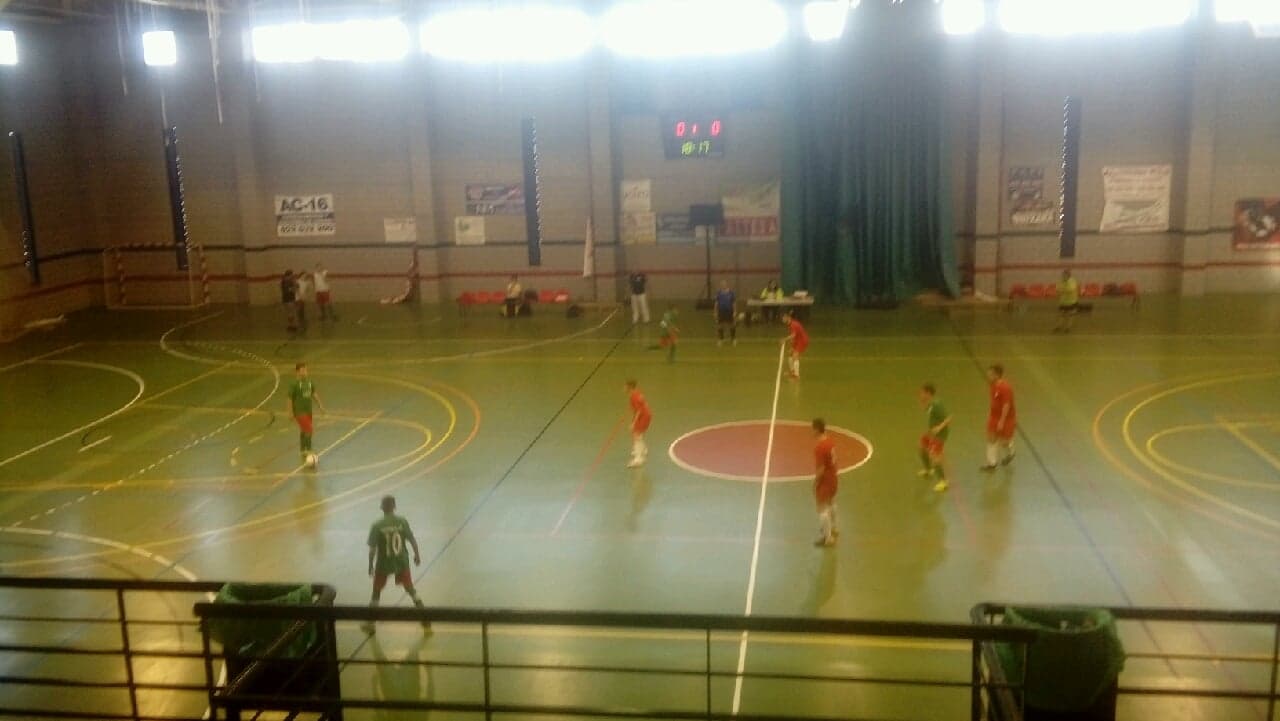 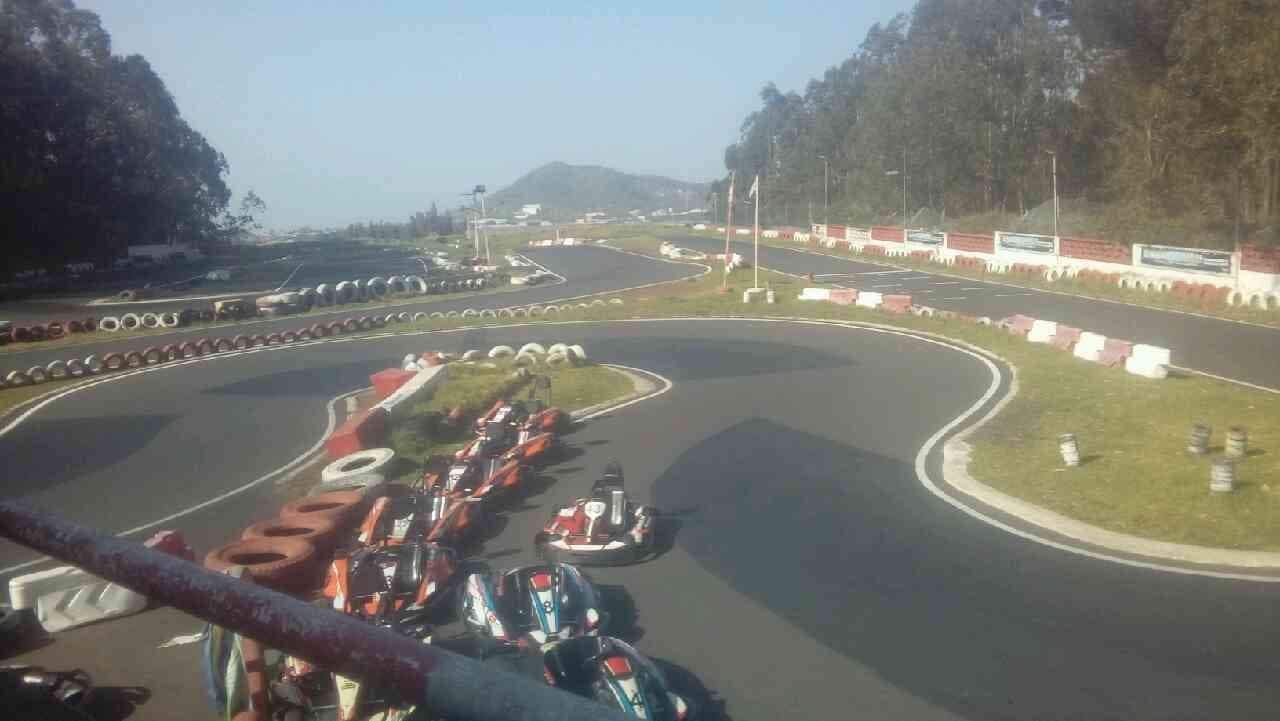 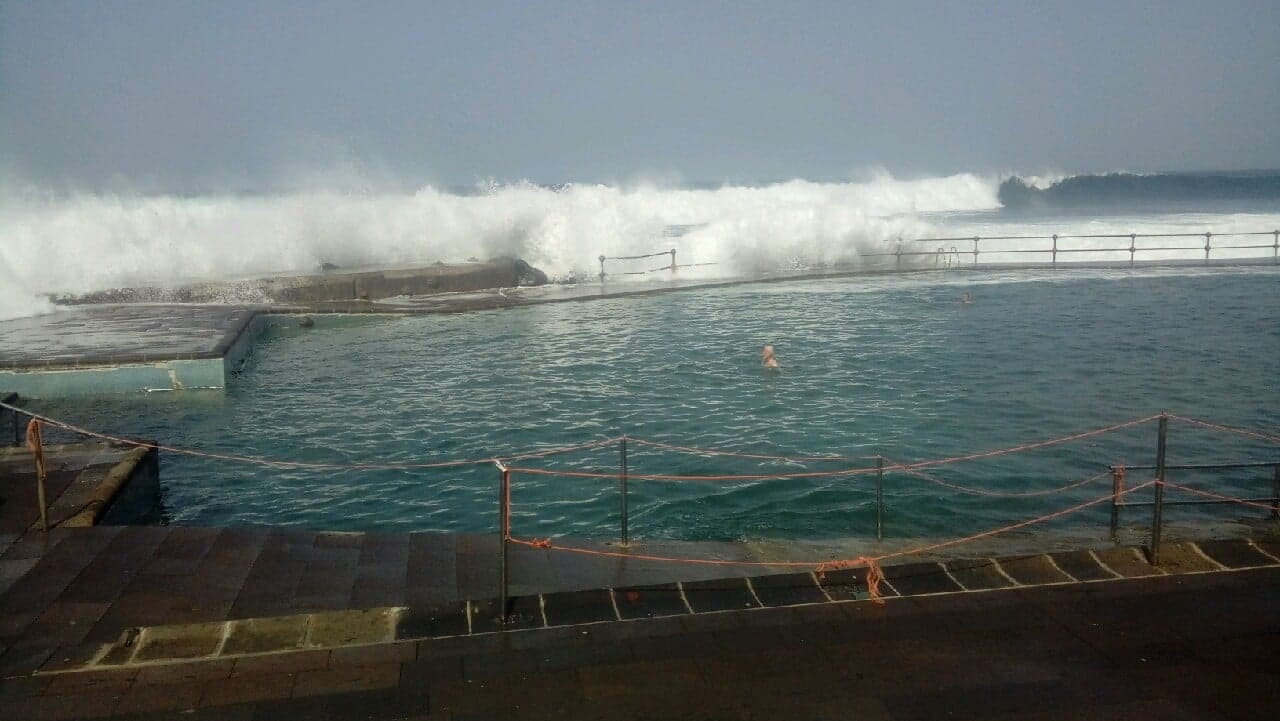 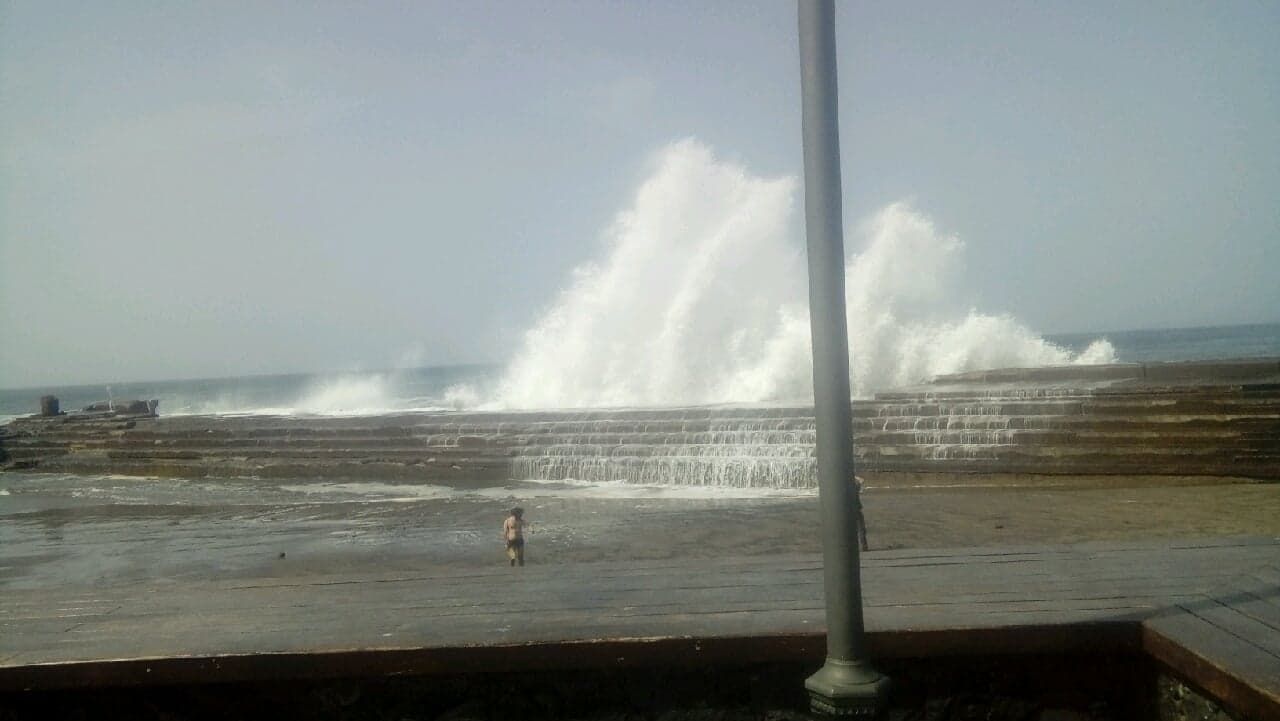 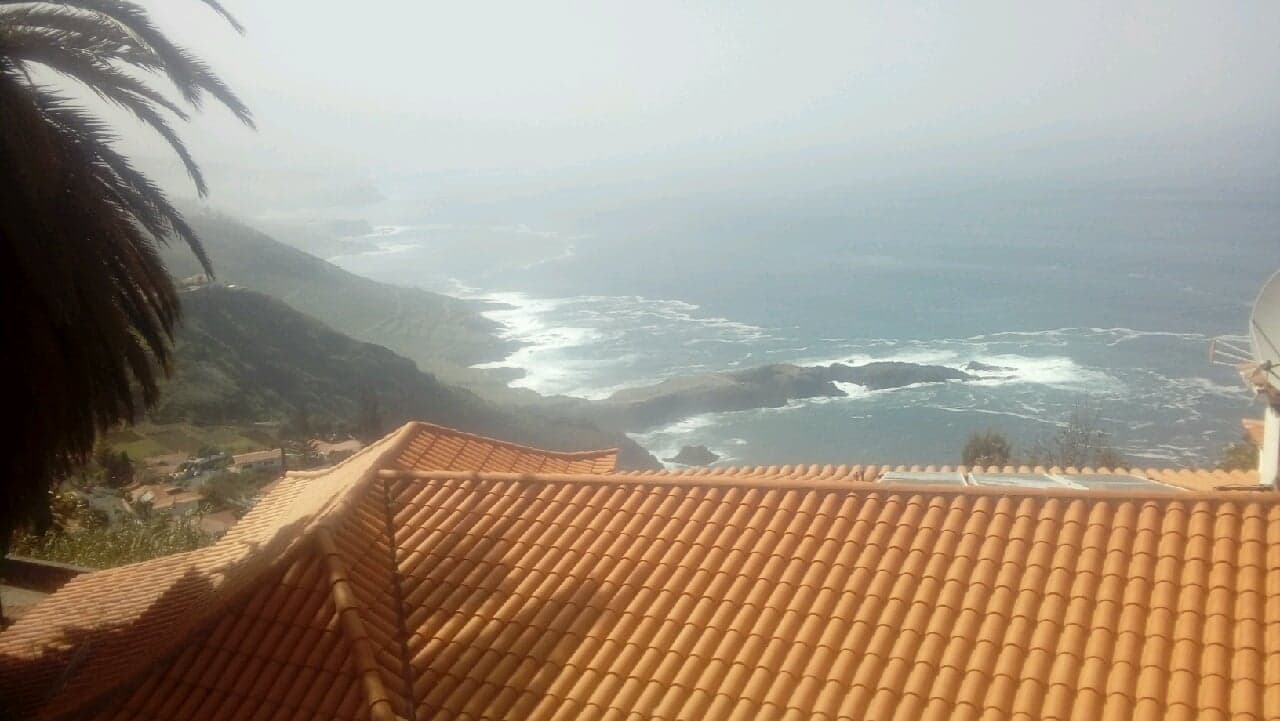 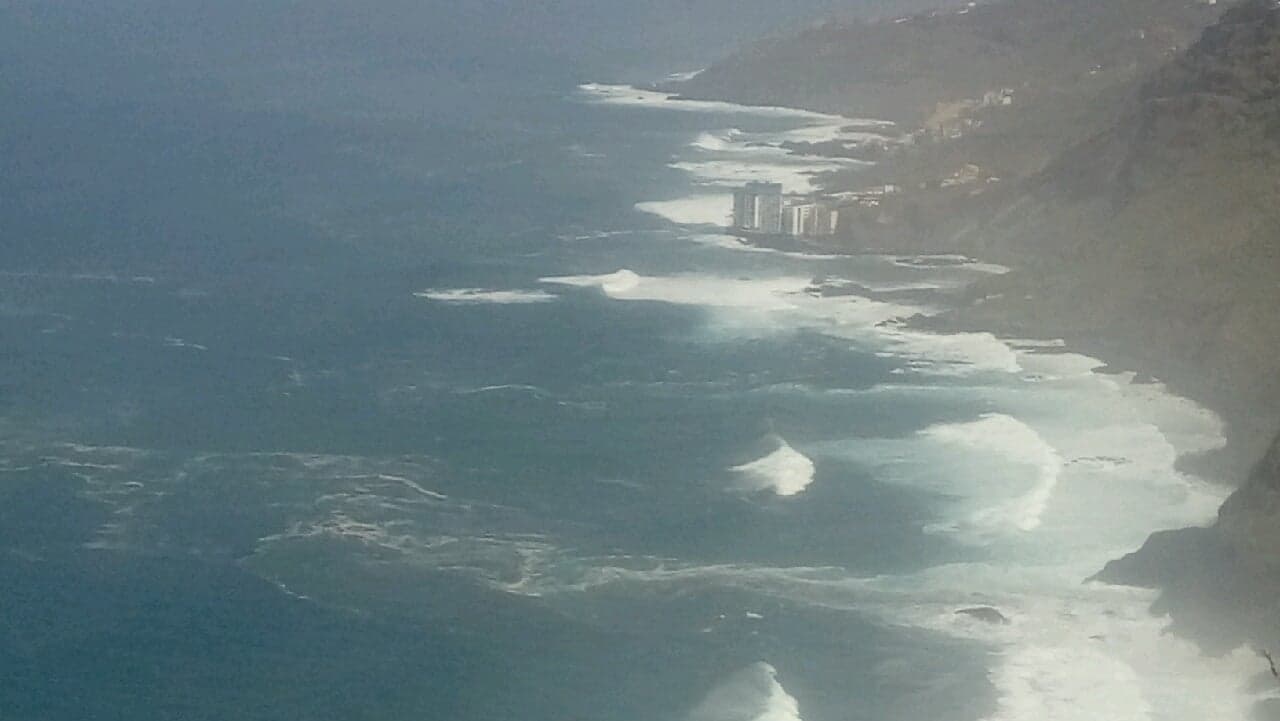 W czwartek mieliśmy zajęcia w szkole i później gdzieś jeździliśmy. W piątek byliśmy w Siam parku, czyli jednym z popularniejszych parków wodnych na świecie. Wieczorem była impreza pożegnalna w restauracji. W sobotę, wraz z goszczącą mnie rodziną pojechaliśmy na mecz futsalu, gdzie grał Hugo, gokarty, do restauracji i spotkać się z ich wielką rodziną. Przed meczem Hugo był przekonany, że wygrają, był blisko , bo przegrali tylko 0:3.
Jedzenie
Jedzenie na Teneryfie było inne, niż oczekiwałem. Kolacje jadano tam o 22- 23 godzinie. Miałem okazję wypróbować m.in. pizzę z tuńczykiem czy soczewicę ,które niezbyt przypadły mi do gustu.
KONIEC
Wykonał: Maciej Gutowski